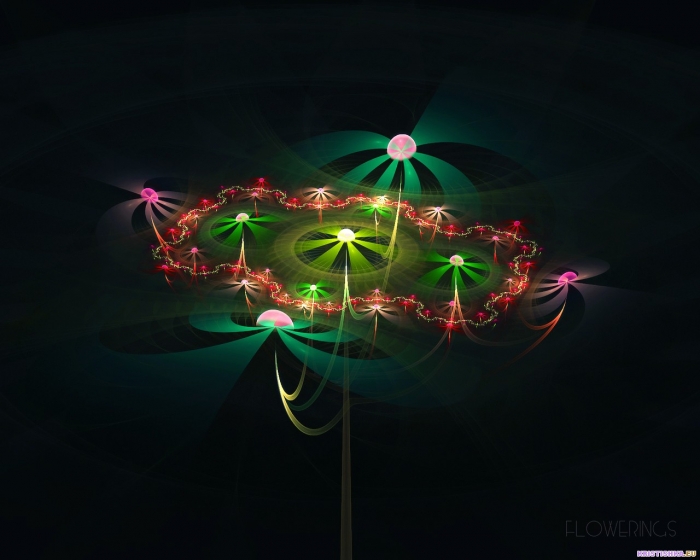 Bài 16. Thực hành
VẼ BIỂU ĐỒ VỀ SỰ THAY ĐỔI CƠ CẤU KINH TẾ
Bảng 16.1 sgk trang 60
Hãy vẽ biểu đồ miền thể hiện cơ cấu GDP thời kì 1991 – 2002.
b. Hãy nhận xét biểu đồ bằng cách trả lời các câu hỏi sau:
Sự giảm mạnh tỉ trọng của nông, lâm, ngư nghiệp từ 40,5% xuống còn 23,0% nói lên điều gì ?
- Tỉ trọng khu vực kinh tế nào tăng nhanh ? Thực tế này phản ánh điều gì ?
Em h·y cho biÕt c¸c biÓu ®å sau thuéc d¹ng biÓu ®å nµo?
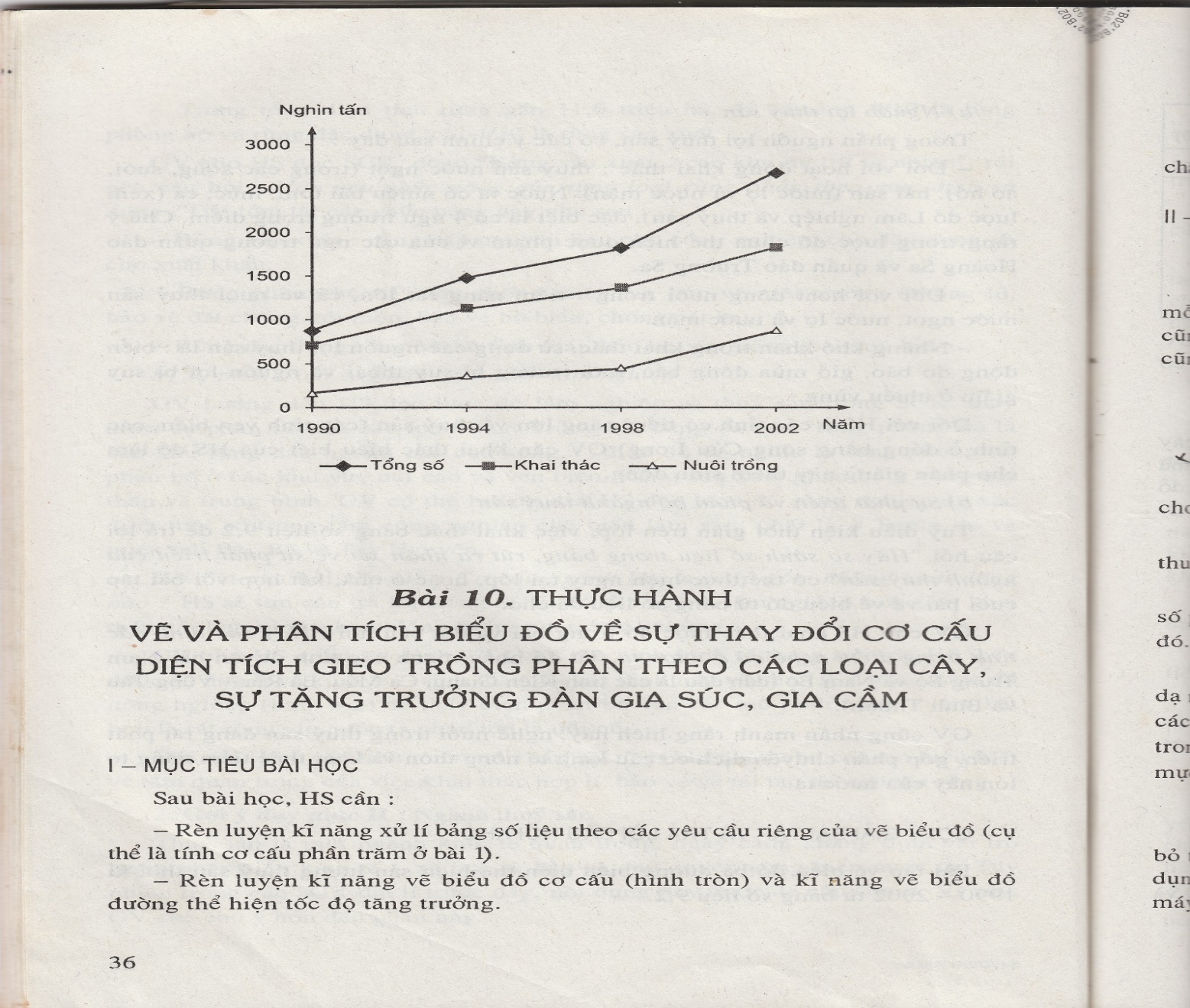 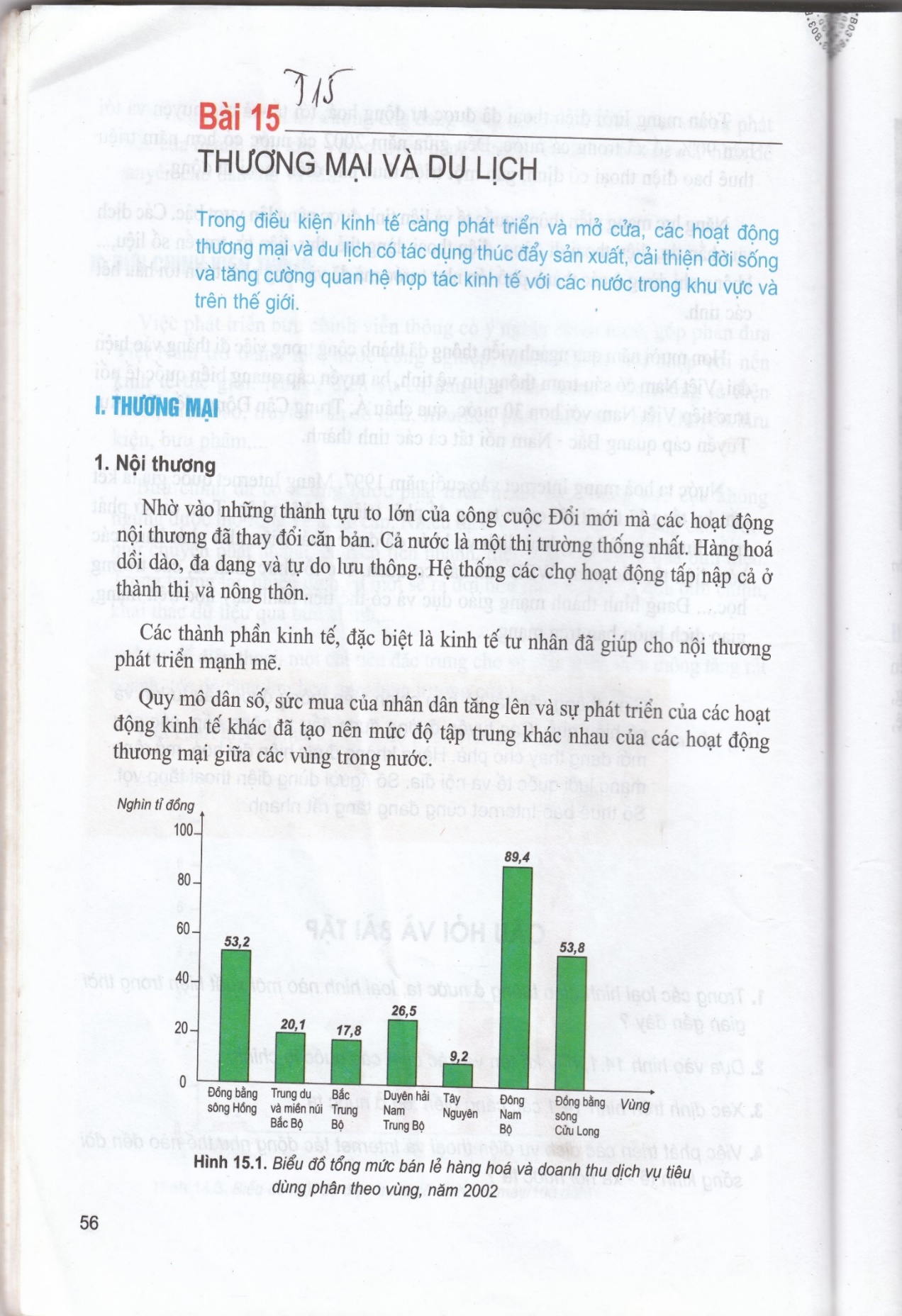 2
1
BiÓu ®å: Tæng møc b¸n lÎ hµng ho¸ vµ doanh thu dÞch vô tiªu dïng ph©n theo vïng n¨m 2002
BiÓu ®å: S¶n lư­îng thuû s¶n thêi k× 1990-2002
Biểu đồ hình cột
Biểu đồ đường
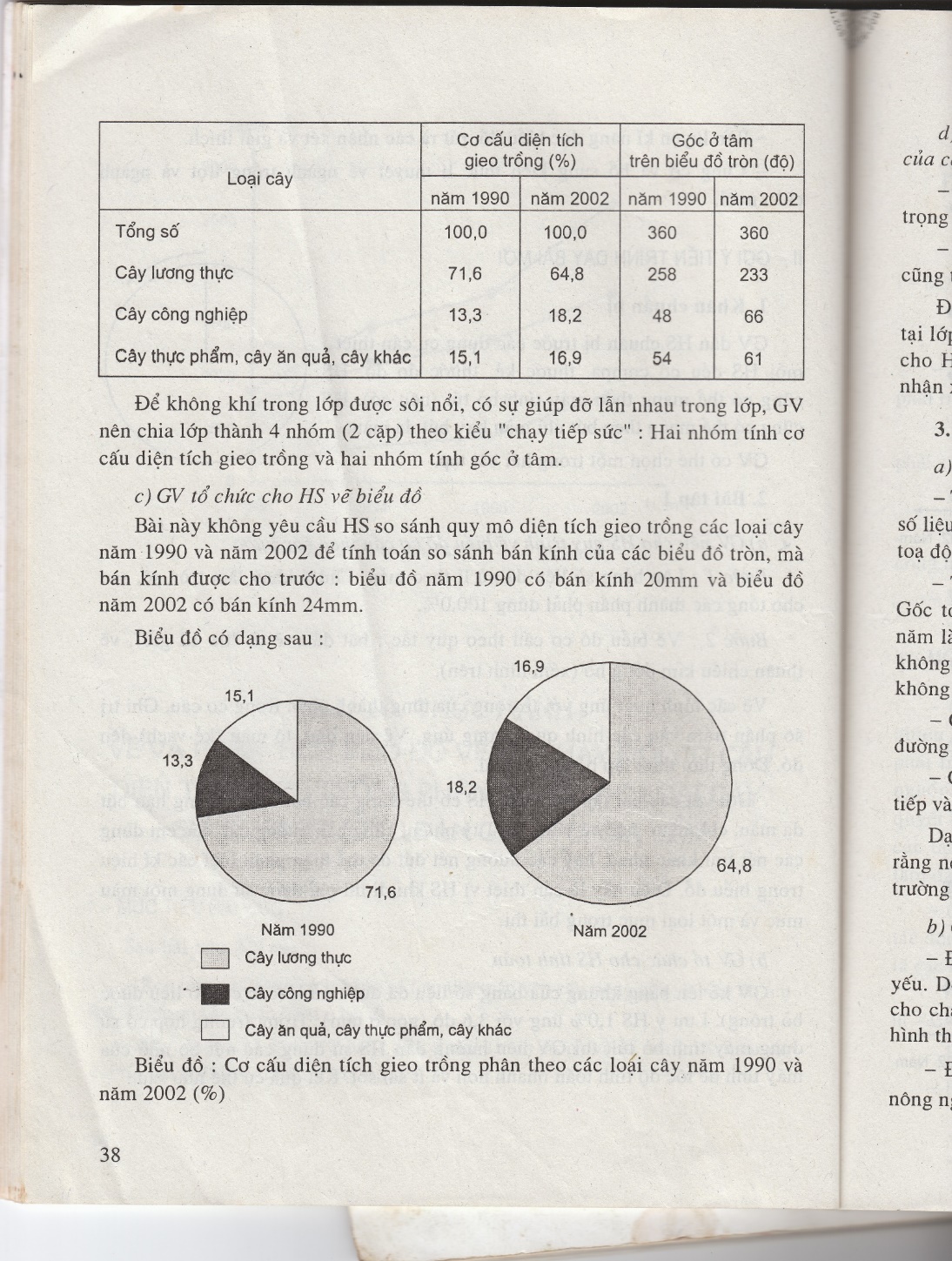 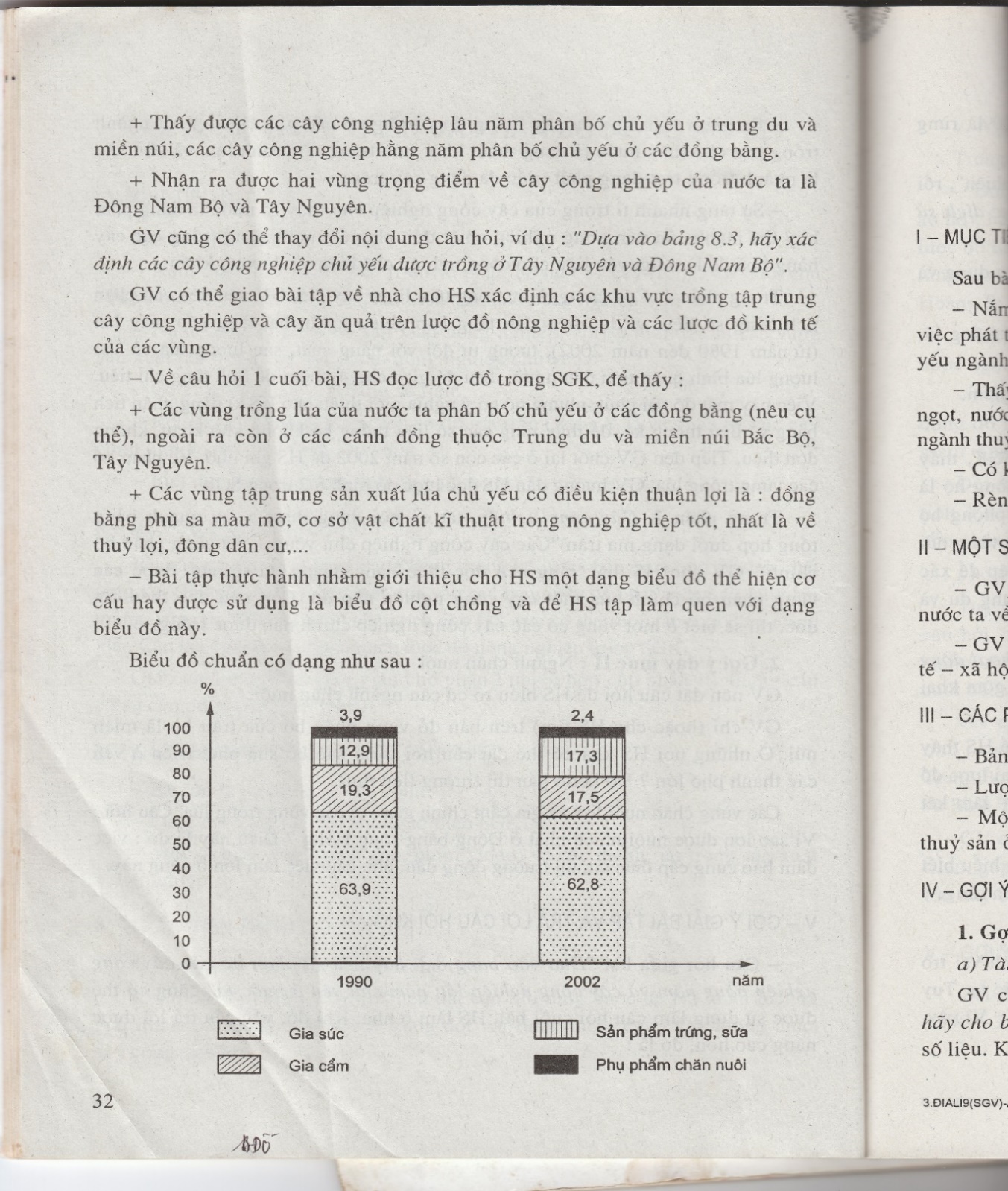 4
3
BiÓu ®å: C¬ cÊu diÖn tÝch gieo trång ph©n theo nhãm c©y ¨m 1990 vµ 2002
BiÓu ®å: C¬ cÊu gi¸ trÞ s¶n xuÊt ngµnh ch¨n nu«i n¨m 1990 vµ 2002
Biểu đồ hình tròn
Biểu đồ cột chồng
Đây là dạng biểu đồ gì ?
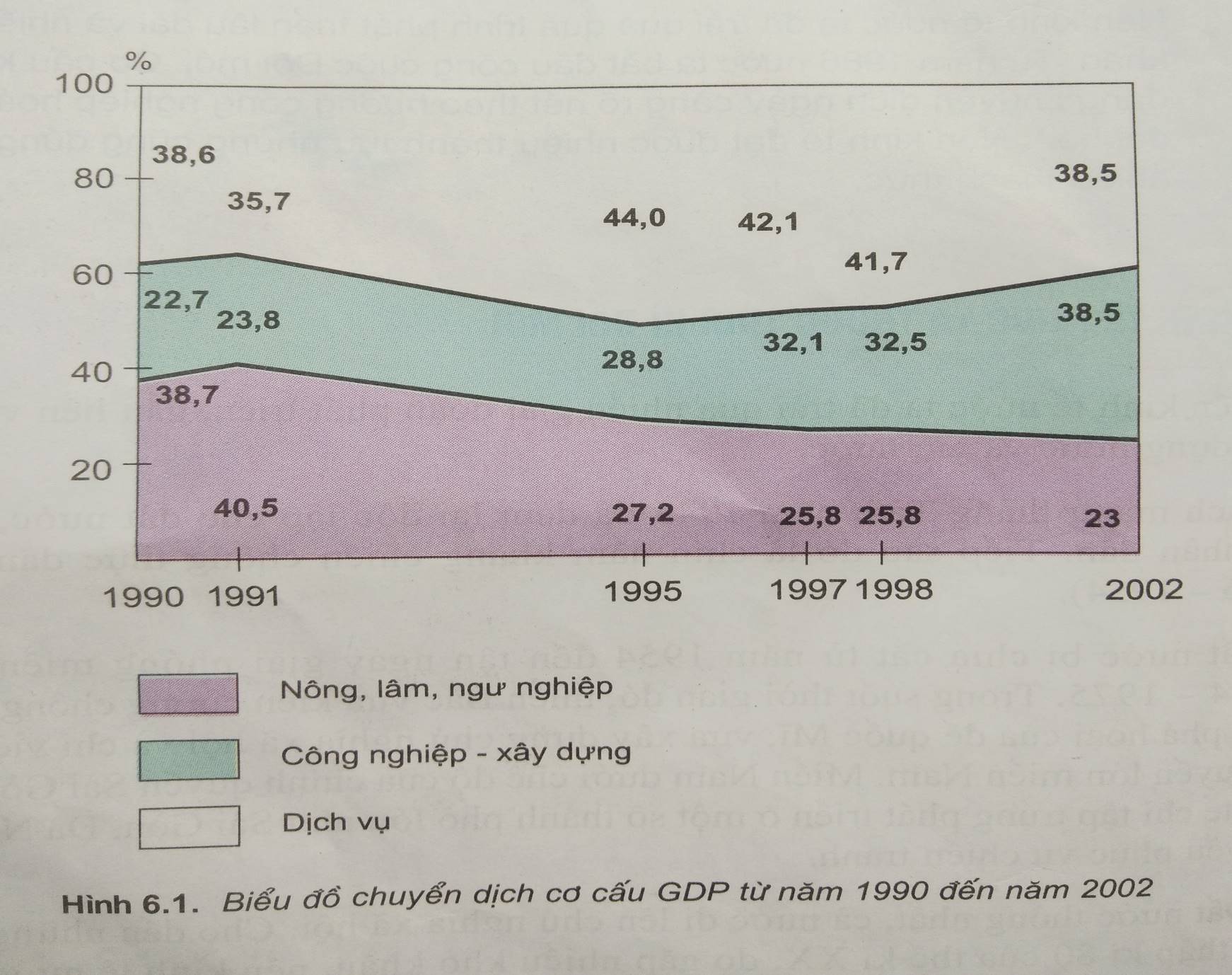 Điều kiện vẽ được biểu đồ miền
Phải đúng 100 %
- Từ 4 năm trở lên
Bài 16.  THỰC HÀNH
VẼ BIỂU ĐỒ VỀ SỰ THAY ĐỔI CƠ CẤU KINH TẾ
Cho b¶ng sè liÖu sau ®©y:
B¶ng 16.1. C¬ cÊu GDP cña nước ta thêi k× 1991- 2002 (%)
a. H·y vÏ biÓu ®å miÒn thÓ hiÖn c¬ cÊu GDP thêi k× 1991-2002
b. H·y nhËn xÐt biÓu ®å b»ng c¸ch tr¶ lêi c©u hái sau:
- Sù gi¶m m¹nh tØ träng cña n«ng, l©m, ng­ư nghiÖp tõ 40,5% xuèng cßn 23,0% nãi lªn ®iÒu g×?
- TØ träng cña khu vùc kinh tÕ nµo t¨ng nhanh? Thùc tÕ nµy ph¶n ¸nh ®iÒu g×?
Bài 16. THỰC HÀNH
VẼ BIỂU ĐỒ VỀ SỰ THAY ĐỔI CƠ CẤU KINH TẾ
1. VÏ biÓu ®å miÒn thÓ hiÖn c¬ cÊu GDP thêi k× 1991-2002.
a. C¸ch vÏ biÓu ®å miÒn.
- VÏ h×nh ch÷ nhËt:
%
100
+ Trôc tung cã trÞ sè% (100% tæng sè)
90
80
+ Trôc hoµnh lµ n¨m.
70
- X¸c ®Þnh c¸c trÞ sè vµ thêi ®iÓm:
60
50
+ Trôc tung chia thµnh 5 hoÆc 10 ®o¹n b»ng nhau mçi ®o¹n tương øng 10% hoÆc 20%.
40
30
20
+ Trôc hoµnh: chia kho¶ng c¸ch ®o¹n tương øng víi kho¶ng c¸ch n¨m .
10
N¨m
0
2002
1991
1993
1995
2001
1997
1999
- Dïng bót ch× kÎ tõ dưới lªn trªn tõ c¸c ®iÓm cña n¨m (kÎ mê)
- VÏ lÇn lượt tõng chØ tiªu
Bài 16.  THỰC HÀNH
VẼ BIỂU ĐỒ VỀ SỰ THAY ĐỔI CƠ CẤU KINH TẾ
%
100
80
60
40
......... ......... ......... ......... .........
N«ng, l©m, ng­ nghiÖp
20
0
2002
1991
1993
1995
2001
1997
1999
1. VÏ biÓu ®å miÒn thÓ hiÖn c¬ cÊu GDP thêi k× 1991-2002.
a. C¸ch vÏ biÓu ®å miÒn.
b. Thùc hµnh vÏ biÓu ®å miÒn.
- BiÓu ®å miÒn h×nh ch÷ nhËt:
- X¸c ®Þnh c¸c trÞ sè vµ ®iÓm:
- VÏ lÇn l­ượt tõng chØ tiªu
+ MiÒn 1: N«ng, l©m, ngư­ nghiÖp.
40,5 %
29,9 %
.
.
27.2%
.
29.9%
25.8%
25.4%
.
23,3%
.
23.0%
N¨m
Bài 16.  THỰC HÀNH
VẼ BIỂU ĐỒ VỀ SỰ THAY ĐỔI CƠ CẤU KINH TẾ
%
100
80
60
.
40
.
.
.
.
.
.
20
N¨m
0
2002
1991
1993
1995
2001
1997
1999
N«ng, l©m, ng­ nghiÖp
1. VÏ biÓu ®å miÒn thÓ hiÖn c¬ cÊu GDP thêi k× 1991-2002.
a. C¸ch vÏ biÓu ®å miÒn.
b. Thùc hµnh vÏ biÓu ®å miÒn.
+ MiÒn 1: N«ng, l©m, ngư­ nghiÖp.
+ MiÒn 2: C«ng nghiÖp x©y dùng
Chó ý: Khi vÏ miÒn 2 chóng ta nªn lÊy tØ träng cña miÒn 1 céng víi miÒn 2 ®Ó ®o, vÏ dÔ h¬n.Tr¸nh ph¶i vÏ theo sè lÎ.
......................................
Bài 16:  THỰC HÀNH
VẼ BIỂU ĐỒ VỀ SỰ THAY ĐỔI CƠ CẤU KINH TẾ
N«ng, l©m, ng­ nghiÖp
1. VÏ biÓu ®å miÒn thÓ hiÖn c¬ cÊu GDP thêi k× 1991-2002.
a. C¸ch vÏ biÓu ®å miÒn.
b. Thùc hµnh vÏ biÓu ®å miÒn.
%
100
- BiÓu ®å miÒn h×nh ch÷ nhËt:
- X¸c ®Þnh c¸c trÞ sè vµ ®iÓm:
80
- VÏ lÇn l­ưît tõng chØ tiªu
.
64,3%
+ MiÒn 1: N«ng, l©m, ngư­ nghiÖp.
60
.
40
+ MiÒn 2: C«ng nghiÖp x©y dùng
......... ......... ......... ......... .........
.
.
.
.
.
.
20
N¨m
0
2002
1991
1993
1995
2001
1997
1999
N«ng, l©m, ng­ư nghiÖp
b. Thùc hµnh vÏ biÓu ®å miÒn.
%
100
- BiÓu ®å miÒn h×nh ch÷ nhËt:
- X¸c ®Þnh c¸c trÞ sè vµ ®iÓm:
80
- VÏ lÇn lư­ît tõng chØ tiªu
64,3%
58,8%
+ MiÒn 1: N«ng, l©m, ngư­ nghiÖp.
56%
60
.
40
+ MiÒn 2: C«ng nghiÖp x©y dùng
......... ......... ......... ......... .........
.
.
.
.
.
.
20
N¨m
0
2002
1991
1993
1995
2001
1997
1999
%
100
80
C«ng nghiÖp vµ x©y dùng
N«ng, l©m, ng­ nghiÖp
60
40
20
N¨m
0
2002
1991
1993
1995
2001
1997
1999
Biểu đồ hoàn thiện:
Đơn vị
Số liệu từng đối tượng
Chú giải
35,7
38,6
41,2
40,1
44,0
42,1
23,8
38,1
34,5
28,9
32,1
28,8
DÞch vô
.
.
.
40,5
.
.
.
.
29,9
27,2
25,8
25,4
23,3
Năm
Biểu đồ cơ cấu GDP của nước ta thời kì 1991 - 2002
Tên biểu đồ
%
100
80
60
40
20
N¨m
0
2002
1991
1993
1995
2001
1997
1999
2. NhËn xÐt biÓu ®å:
Em cã nhËn xÐt g× vÒ sù thay ®æi c¬ cÊu kinh tÕ cña nước ta thêi k× 1991- 2002 ?
Sự giảm mạnh tỉ trọng của nông lâm ngư nghiệp từ 40,5% xuống còn 23% nói lên điều gì?

Tỉ trọng của khu vực kinh tế nào tăng nhanh? Thực tế này phản ánh điều gì?
35,7
38,6
41,2
40,1
44,0
42,1
23,8
38,1
34,5
28,9
32,1
28,8
.
.
.
40,5
.
.
.
.
29,9
27,2
25,8
25,4
23,3
Biểu đồ cơ cấu GDP của nước ta thời kì 1991 - 2002
Các bước vẽ biểu đồ miền ( diện )
- Vẽ khung hình chữ nhật hoặc hình vuông.
- Cách 1: -Vẽ khu vực I ( nông – lâm – ngư ) từ trục hoành lên  vẽ khu vực III ( dịch vụ ) từ trên khung … xuống )  còn lại khu vực II ( công nghiệp – xây dựng ).
- Cách 2: Vẽ tổng khu vực I + II từ trục hoành lên thì còn lại là khu vực III  Vẽ khu vực I từ trục hoành.
%
100
90
80
70
60
50
40
30
20
10
Năm
1991
1993
1995
1997
1999
2001
2002
Bảng 16.1   Cơ cấu GDP của nước ta thời kì 1991 – 2002  (%)
40.5
29.9
27.2
25.8
25.4
23.3
23
%
100
- Chấm các điểm
- Nối các điểm
- Chú giải ( tô màu )
90
Dịch vụ
80
70
+
+
+
60
+
+
+
+
50
50
Công nghiệp- xây dựng
40
40
40
+
30
30
30
+
+
+
+
+
+
20
20
20
20
Nông-lâm-ngư nghiệp
10
10
10
10
Năm
1991
1993
1995
1997
1999
2001
2002
Cơ cấu GDP của nước ta thời kì 1991 – 2002  (%)
Biểu đồ cột chồng
Biểu đồ miền
Với yêu cầu của bài, nếu ta vẽ biểu đồ cột chồng thì có hạn chế gì so với biểu đồ miền ?
Nhận xét biểu đồ :
  - Sự giảm tỉ trọng của nông, lâm, ngư nghiệp từ 40,5% xuống còn 23,0% nói lên điều gì ?
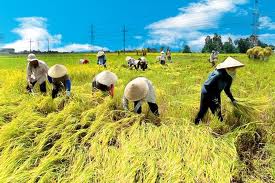 - Sự giảm của tỉ trọng Nông - Lâm - Ngư nghiệp từ 40,5% -> 23%.Chứng tỏ nước ta đang chuyển từng bước từ nước  nông nghiệp  sang  nước công nghiệp.
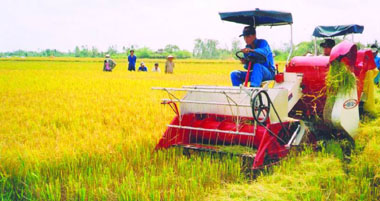 Cơ khí chế tạo ô tô tự động hoá
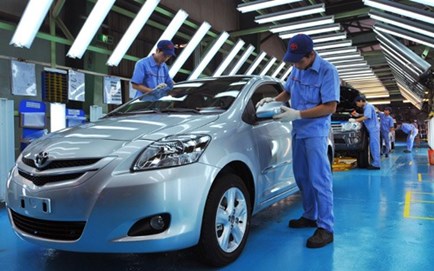 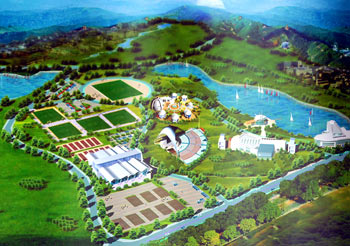 - Sự giảm mạnh tỉ trọng cũa nông, lâm, ngư nghiệp từ 40,5% xuống còn 23,0% nói lên điều gì ?
Nước ta đang chuyển dần từng bước từ nước nông nghiệp sang nước công nghiệp.
- Tỉ trọng của khu vực kinh tế nào tăng nhanh ? Thực tế này phản ánh điều gì ?
Tỉ trọng khu vực  công nghiệp - xây dựng đang tăng lên nhanh nhất ( từ 23,8% thành 38,5% ). Chứng tỏ quá trình công nghiệp hoá và hiện đại hoá  của  nước ta đang tiến triển.
Cơ cấu GDP phân theo ngành của nước ta qua các năm
(Đơn vị: %)
Biểu đồ miền thể hiện cơ cấu GDP của nước ta, thời kì 1991 - 2017
Chọn câu đúng nhất
Câu 1. Năm 2002 tỉ trọng nông – lâm – ngư nghiệp nước ta là:
23,0 %.
B. 23,3%.
C. 25,4%.
D. 25,8%.
Câu 2. Khu vực III nước ta từ 1991 – 2002 tăng bao nhiêu % ?
1,8%.
B. 2,8%.
C. 3,8%.
D. 4,8%.
Câu 3. Khu vực II nước ta từ 1991 – 2002 giảm tỉ trọng ở giai đoạn:
1991 – 1993.
B. 1993 – 1995.
C. 1995 – 1997.
D. 1997 – 2002.
Câu 4. Năm 2002 tỉ trọng khu vực III cao hơn khu vực I bao nhiêu % ?
12,5%.
B. 13,5%.
C. 14,6%.
D. 15,5%.
Chuẩn bị nội dung Bài 22. Thực hành
VẼ VÀ PHÂN TÍCH BIỂU ĐỒ VỀ MỐI QUAN HỆ GIỮA DÂN SỐ, SẢN LƯỢNG LƯƠNG THỰC VÀ BÌNH QUÂN LƯƠNG THỰC THEO ĐẦU NGƯỜI
Bài tập 1 ( vẽ biểu đồ đường )
Bài tập 2 ( a, b, c )